การบริหารโครงการ - การวางแผน
Rui M. Lima and André Luiz Aquere (UnB)
(School of Engineering of University of Minho)
[Speaker Notes: This are the slides for a class related to concepts of project management: planning]
การวางแผน
กระบวนการวางแผน
ขอบเขต
WBS
กำหนดการ
CPM
ตัวอย่าง
การวางแผนโครงการ
ขอบเขต
กำหนดการ
ค่าใช้จ่าย
คุณภาพ
ทรัพยากร
การสื่อสาร
ความเสี่ยง
การได้มา
ส่วนที่สนใจ
วิธีจัดการ
ได้รับการอนุมัติ
TAP
PGP
ผู้จัดการโครงการ + ผู้สนับสนุน
ผู้จัดการโครงการ + ทีมงานโครงการ
ลูกค้าคืออะไร?
แม้ว่าลูกค้าจะต้องมุ่งมั่นในการวางแผนโครงการ แต่เขาก็ไม่ได้มีหน้าที่รับผิดชอบในการวางแผน
บทบาทของลูกค้าคือการจัดเตรียมข้อกำหนดของผลิตภัณฑ์ (ขอบเขตผลิตภัณฑ์) และเกณฑ์การยอมรับ (CAC) การจัดการขอบเขต
วิธีทำให้ลูกค้ามีส่วนร่วมและรู้สึกเป็นส่วนหนึ่งของโครงการโดยไม่รบกวนคือหน้าที่ของการจัดการผู้มีส่วนได้ส่วนเสียและการจัดการการสื่อสาร
การวางแผนโครงการ
การจัดการขอบเขต
การจัดการขอบเขตแผน
รวบรวมข้อกำหนด
กำหนดขอบเขต
สร้าง WBS
 โปรดทราบความแตกต่างระหว่าง:
     ขอบเขตโครงการและขอบเขตผลิตภัณฑ์
โครงสร้างการวิเคราะห์โครงการ (WBS)
แบ่งสิ่งที่ส่งมอบในโครงการและทำงานเป็นองค์ประกอบที่เล็กลงและจัดการได้ง่ายขึ้น

ผลลัพธ์
ขอบเขตพื้นฐาน
การระบุขอบเขตของโครงการ
EAP
พจนานุกรม EAP
อัปเดตเอกสารโครงการ
โครงสร้างการแบ่งงาน (WBS)
สามารถนำเสนอโดยมุ่งเน้นไปที่ขั้นตอนของวงจรชีวิตการส่งมอบหรือส่วนประกอบย่อยที่พัฒนาโดยองค์กรภายนอก
ต้องรวมการส่งมอบทั้งหมดที่เกี่ยวข้องกับโครงการ
แต่ละระดับคือการสลายตัว
ระดับต่ำสุดเรียกว่า “กลุ่มงาน"
โครงสร้างการแบ่งงาน (WBS)
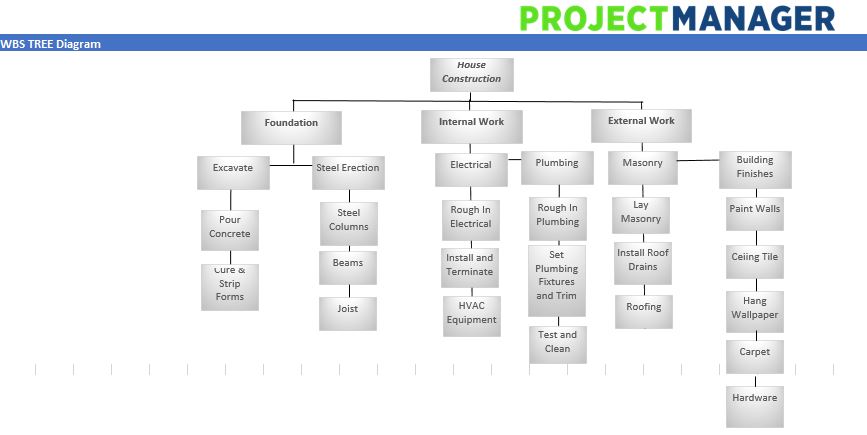 https://www.projectmanager.com/training/what-is-a-work-breakdown-structure
Video: https://www.youtube.com/watch?v=wEWhnodF6ig&feature=youtu.be
การจัดการตารางเวลา
กระบวนการ
การวางแผนการจัดการกำหนดการ
กำหนดกิจกรรม
การจัดลำดับกิจกรรม
ประเมินทรัพยากรกิจกรรม
ประมาณระยะเวลาของกิจกรรม
กำหนดการพัฒนา
กำหนดกิจกรรม
ผลลัพธ์
รายการกิจกรรม
คุณลักษณะของกิจกรรม
(รุ่นก่อน,   ผู้สืบทอด, ความสัมพันธ์เชิงตรรกะ,การรอคอยและความคาดหวัง, ความต้องการทรัพยากร,  วันที่กำหนด,ข้อจำกัด,   และสมมติฐาน)
รายการเหตุการณ์สำคัญ
การจำแนก
แบ่งแพ็กเกจงานออกเป็นส่วนประกอบที่เล็กลงและจัดการได้ง่ายขึ้นเรียกว่ากิจกรรมตามกำหนดการ
กิจกรรมตามลำดับ
เครื่องมือและเทคนิค

วิธีแผนภาพลำดับความสำคัญ (PDM)
การกำหนดการพึ่งพา
ความคาดหวังและการรอคอย
กิจกรรมตามลำดับ
Predecessor
Successor
Predecessor
การพึ่งพาบังคับ
การพึ่งพาโดยพลการ
การพึ่งพาภายนอก
Successor
Predecessor
Successor
Successor
Predecessor
กิจกรรมตามลำดับ
Purchase of land
Cleaning
Executive project
Construction
Start
preliminary design
Engagement
Marriage
Change
End
ประเมินทรัพยากรกิจกรรม
การประมาณประเภทและปริมาณของวัสดุคนอุปกรณ์และวัสดุสิ้นเปลืองที่จำเป็นในการดำเนินกิจกรรมแต่ละอย่าง
พิจารณาเสมอ:
ปฏิทินทรัพยากร
ระยะเวลากิจกรรมโดยประมาณ
เป็นขั้นตอนการคำนวณระยะเวลาของกิจกรรมโครงการด้วยทรัพยากรโดยประมาณ
ค่าประมาณและระดับความแม่นยำ

อนาล็อก

การกำหนดพาราเมตริก            การกำหนด

ด้านล่างขึ้น

สามจุด                                ความน่าจะเป็น (ความเสี่ยง)
ความถูกต้อง
ข้อมูล
กำหนดการพัฒนา
รวมกระบวนการก่อนหน้านี้ประเมินลำดับทรัพยากรโดยประมาณและระยะเวลาที่คำนวณได้ใช้การคาดการณ์การรอการขนานและการบีบอัดกับกิจกรรมของโครงการเพื่อให้ได้กำหนดการที่ตรงตามความต้องการของโครงการ
พัฒนากำหนดการ
เครื่องมือและเทคนิค
กำหนดการวิเคราะห์เครือข่าย
วิธีเส้นทางวิกฤต
วิธีการที่สำคัญในปัจจุบัน
เทคนิคการเพิ่มประสิทธิภาพทรัพยากร
เทคนิคการสร้างโมเดล
ความคาดหวังและการรอคอย
กำหนดการบีบอัด
เครื่องมือไทม์ไลน์
โมเดลเส้นทางที่สำคัญ (CPM)
รวมถึงการกำหนดเส้นทางที่ยาวที่สุดบนเครือข่าย (เส้นทางวิกฤต) และเวลาก่อนหน้าและในภายหลังที่กิจกรรมสามารถเริ่มต้นและเสร็จสิ้นได้
แบบจำลองที่กำหนด
เน้นการควบคุมต้นทุนและกำหนดเวลาที่ยืดหยุ่น
เกี่ยวข้องกับอัตราส่วนเวลาต่อต้นทุน
โครงการที่มีประสบการณ์ก่อนหน้า
เทคนิคการประเมินและทบทวนโปรแกรม(PERT)
ใช้เครือข่ายตามลำดับและระยะเวลาเฉลี่ยถ่วงน้ำหนักโดยประมาณเพื่อคำนวณระยะเวลากิจกรรม
แตกต่างจาก CPM โดยพื้นฐานเนื่องจากใช้การกระจายของค่าเฉลี่ยแทนการประมาณการที่เป็นไปได้มากที่สุด
แบบจำลองที่น่าจะเป็น
เน้นช่วงเวลาที่มีความยืดหยุ่นในด้านต้นทุน
โครงการวิจัยและพัฒนา
สามารถใช้ในการประมาณเวลาและต้นทุน
โมเดลเส้นทางที่สำคัญ (CPM)
เส้นทางที่สำคัญ - แนวคิด
เส้นทางวิกฤตคือเส้นทางที่เกิดจากกิจกรรมที่หากล่าช้าจะทำให้ระยะเวลาของโครงการล่าช้า กิจกรรมเหล่านี้จึงมีความหย่อนเป็นศูนย์
ข้างหน้า
ย้อนหลัง
โมเดลเส้นทางที่สำคัญ (CPM)
กิจกรรม         ระยะเวลา
จุดเริ่มต้น
IMC
TMC
IMT
TMT
ข้อสรุปเบื้องต้น
จุดเริ่มต้นช้า
ข้อสรุปล่าช้า
โมเดลเส้นทางที่สำคัญ (CPM)
D  10
A 6
E   3
H   5
Start
B    2
F    2
J   8
K   4
End
C    3
G    4
L   6
M   2
โมเดลเส้นทางที่สำคัญ (CPM)
1 - เดินตามเส้นทางจากจุดเริ่มต้นไปยังจุดสิ้นสุดเพื่อกำหนดวันที่เร็วที่สุด
D  10
6
16
A 6
E   3
H   5
0
6
6
9
9
14
B    2
F    2
J    8
K   4
start
end
7
0
2
3
5
15
15
19
C    3
G    4
L   6
M   2
15
0
3
3
7
7
13
13
โมเดลเส้นทางที่สำคัญ (CPM)
1 - เดินตามเส้นทางจากจุดเริ่มต้นไปยังจุดสิ้นสุดเพื่อกำหนดวันที่เร็วที่สุด
D  10
6
16
9
19
A 6
E   3
H   5
0
6
6
9
9
14
3
9
11
14
14
19
B    2
F    2
J    8
K   4
start
end
7
0
2
3
5
15
15
19
7
3
5
5
7
15
15
19
C    3
G    4
L   6
M   2
15
0
3
3
7
7
13
13
19
1
3
3
7
11
17
17
โมเดลเส้นทางที่สำคัญ (CPM)
D  10
FL=19-16=3
6
16
9
19
A 6
E   3
H   5
0
6
6
9
9
14
3
9
11
14
14
19
FL=19-14=5
FL=14-9=5
FL=9-6=3
B    2
F    2
J    8
K   4
start
end
7
0
2
3
5
15
15
19
7
3
5
5
7
15
15
19
FL=7-5=2
FL=19-19=0
FL=15-15=0
FL=5-2=3
C    3
G    4
L   6
M   2
15
0
3
3
7
7
13
13
19
1
3
3
7
11
17
17
FL=19-15=4
FL=17-13=4
FL=7-7=0
FL=3-3=0
โมเดลเส้นทางที่สำคัญ (CPM)
แบบฝึกหัด
คุณเป็นผู้จัดการโครงการใหม่และต้องใช้การอ้างอิงต่อไปนี้:
 งาน A เริ่มทันทีและมีระยะเวลาประมาณ 3 สัปดาห์
งาน B เริ่มต้นหลังจากงาน A และมีระยะเวลาประมาณ 3 สัปดาห์
งาน C เริ่มต้นหลังจากงาน A และมีระยะเวลาประมาณ 6 สัปดาห์
งาน D เริ่มต้นหลังจากงาน B และมีระยะเวลาประมาณ 8 สัปดาห์
งาน E เริ่มต้นหลังจากงาน D และงาน C และมีระยะเวลาประมาณ 4 สัปดาห์
โมเดลเส้นทางที่สำคัญ (CPM)
เส้นทางวิกฤตยาวแค่ไหน?
ความหย่อนของงาน C คืออะไร?
ความหย่อนของงาน B คืออะไร?
วิถีที่หย่อนยานกับความหย่อนที่สุดคืออะไร?
พิจารณาว่าคุณลักษณะของงาน C ถูกแทนที่ด้วยคุณลักษณะที่มีประสบการณ์น้อยกว่า งาน C ใช้เวลา 10 สัปดาห์ จะส่งผลกระทบต่อโครงการอย่างไร?
เมื่อพิจารณาถึงสถานการณ์เดิมของปัญหาหลังจากการสนทนาระหว่างผู้ที่สนใจงาน F ใหม่จะถูกเพิ่มเข้ามาในโครงการ จะใช้เวลา 11 สัปดาห์โดยจะดำเนินการหลังจากงาน C และก่อนงาน E ลูกค้ากังวลเพราะคิดว่าการเพิ่มงานนี้จะทำให้โครงการเสร็จสิ้นภายใน 11 สัปดาห์ แต่ผู้สนับสนุนระบุว่าเวลาเพิ่มเติมจะน้อยกว่า 11 สัปดาห์ ใครถูกต้อง? โครงการจะอยู่ได้นานแค่ไหน?
โมเดลเส้นทางที่สำคัญ (CPM)
18 สัปดาห์
5 สัปดาห์
ไม่มี
5 สัปดาห์
ไม่มีผลกระทบ
ผู้ให้การสนับสนุน; 6 สัปดาห์
คำตอบ
D     8
B   3
A  3
Stard
0
3
3
6
6
14
0
3
3
6
6
14
E   4
C     6
14
18
9
3
14
18
8
14
end
[Speaker Notes: Do not give this slide in advance to students.]
บรรณานุกรมที่แนะนำ
Harold Kerzner (2009) Project Management: A Systems Approach to Planning, Scheduling, and Controlling; John Wiley & Sons; ISBN: 0470278706.
PMI-PMBOK (2017) “A Guide to the Project Management Body of Knowledge (PMBOK Guide 6th ed.)”. Pennsylvania, USA: Project Management Institute (PMI).
Miguel, A. (2006). Modern Project Management(4th ed.): FCA.
Martin, P; Tate, K (2001) “Getting Started in Project Management”, ; John Wiley & Sons; ISBN: 0-471-13503-8.